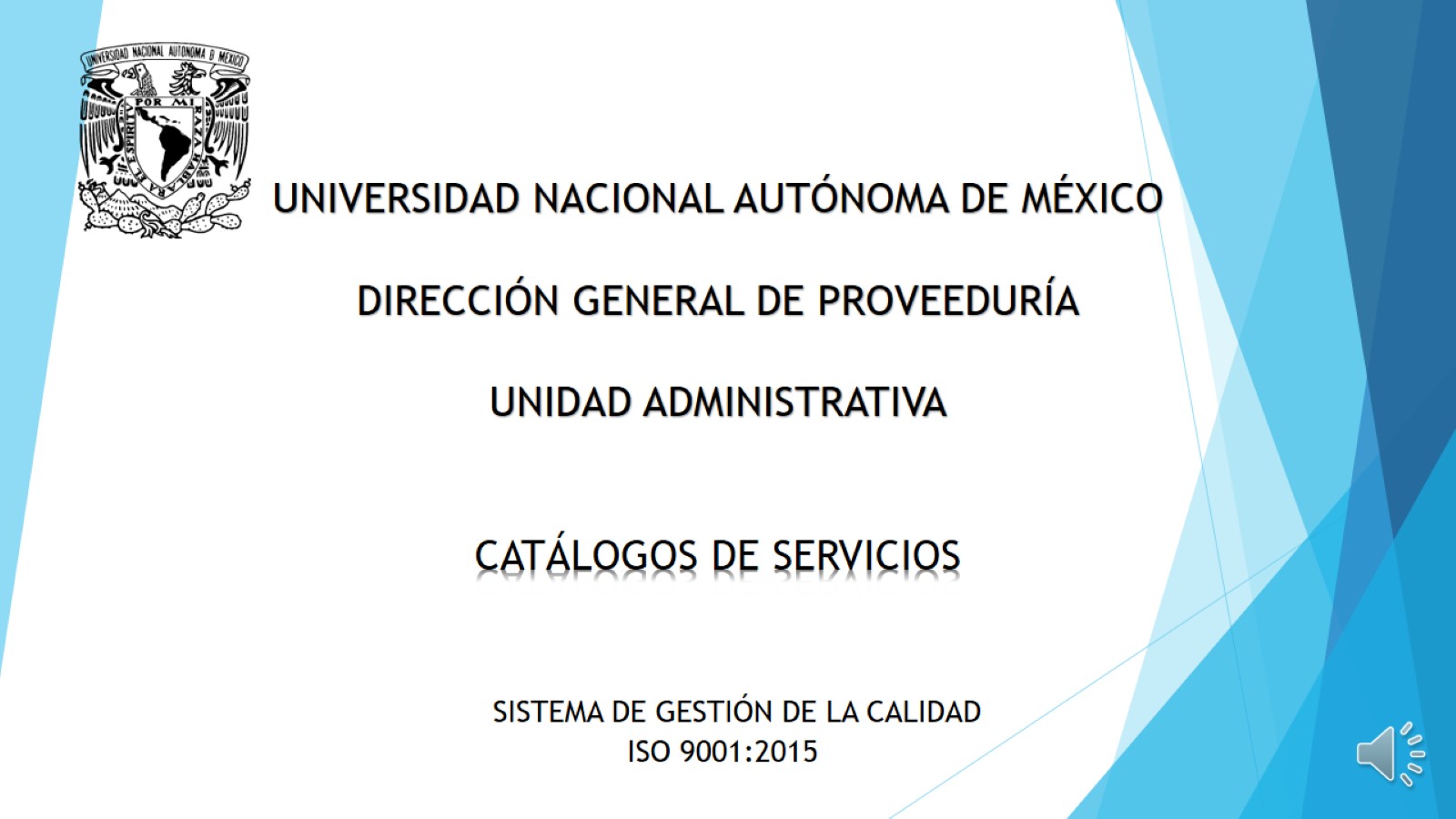 UNIVERSIDAD NACIONAL AUTÓNOMA DE MÉXICO  DIRECCIÓN GENERAL DE PROVEEDURÍA UNIDAD ADMINISTRATIVA  CATÁLOGOS DE SERVICIOS   SISTEMA DE GESTIÓN DE LA CALIDAD ISO 9001:2015
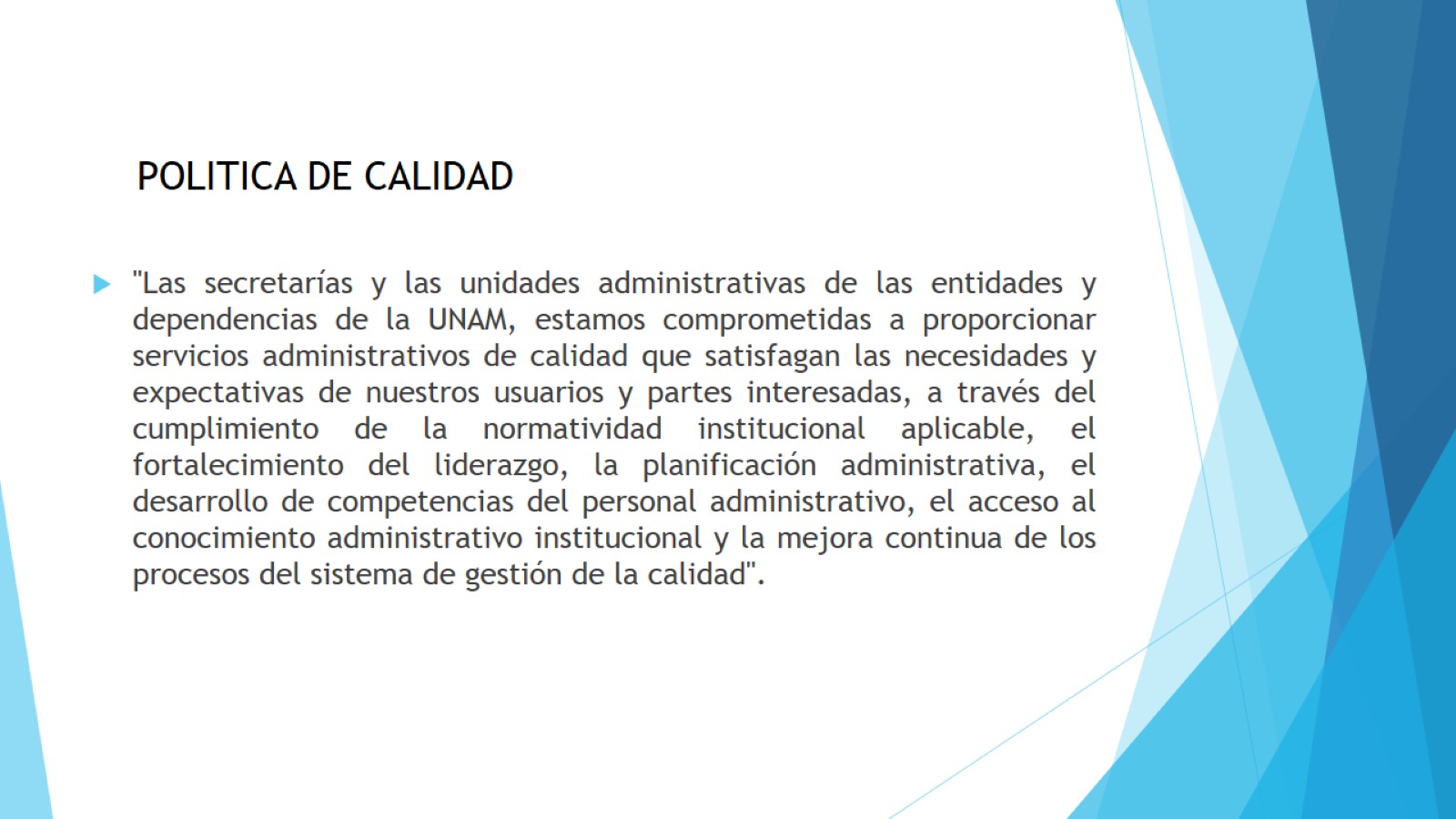 POLITICA DE CALIDAD
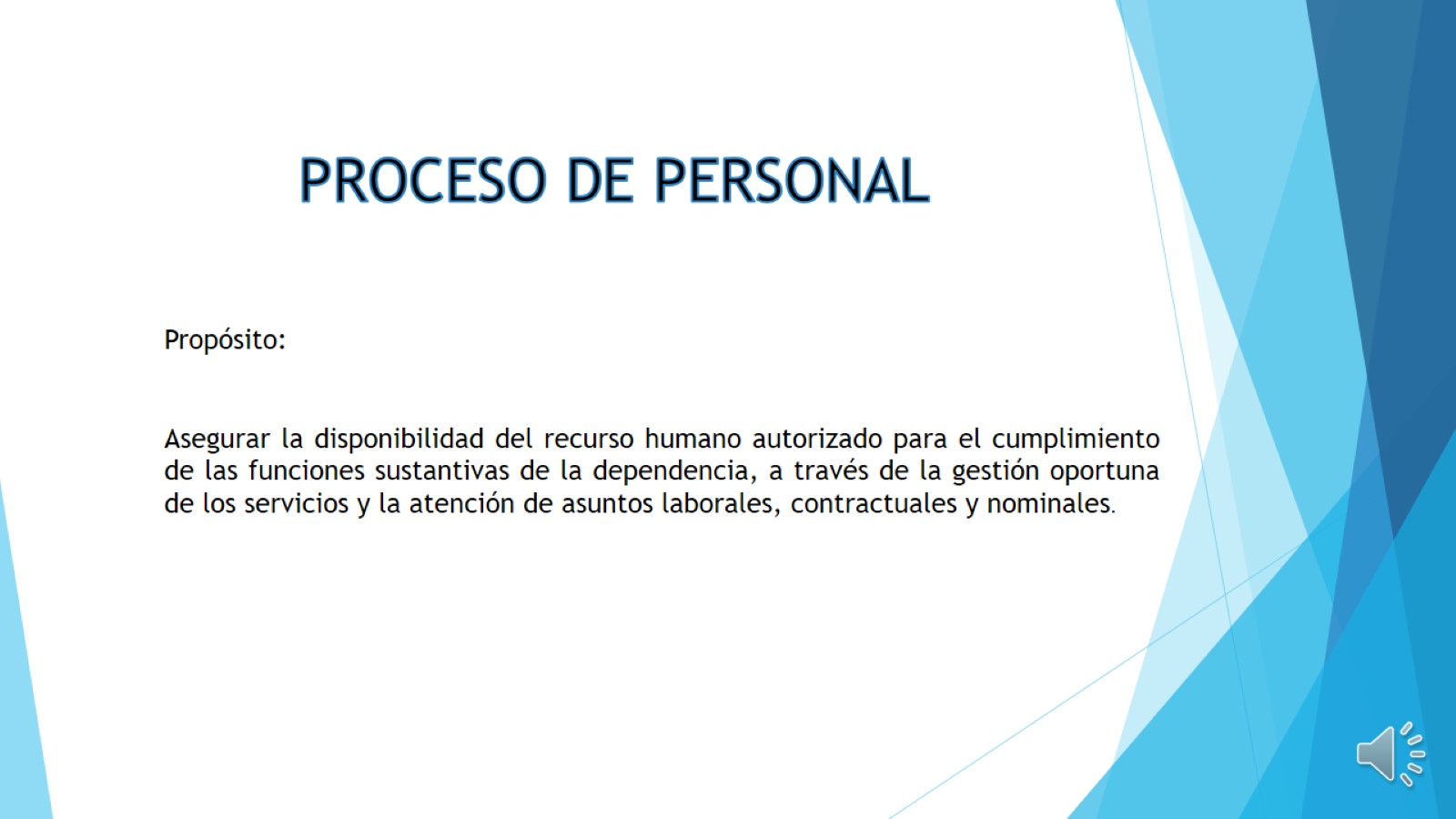 PROCESO DE PERSONAL
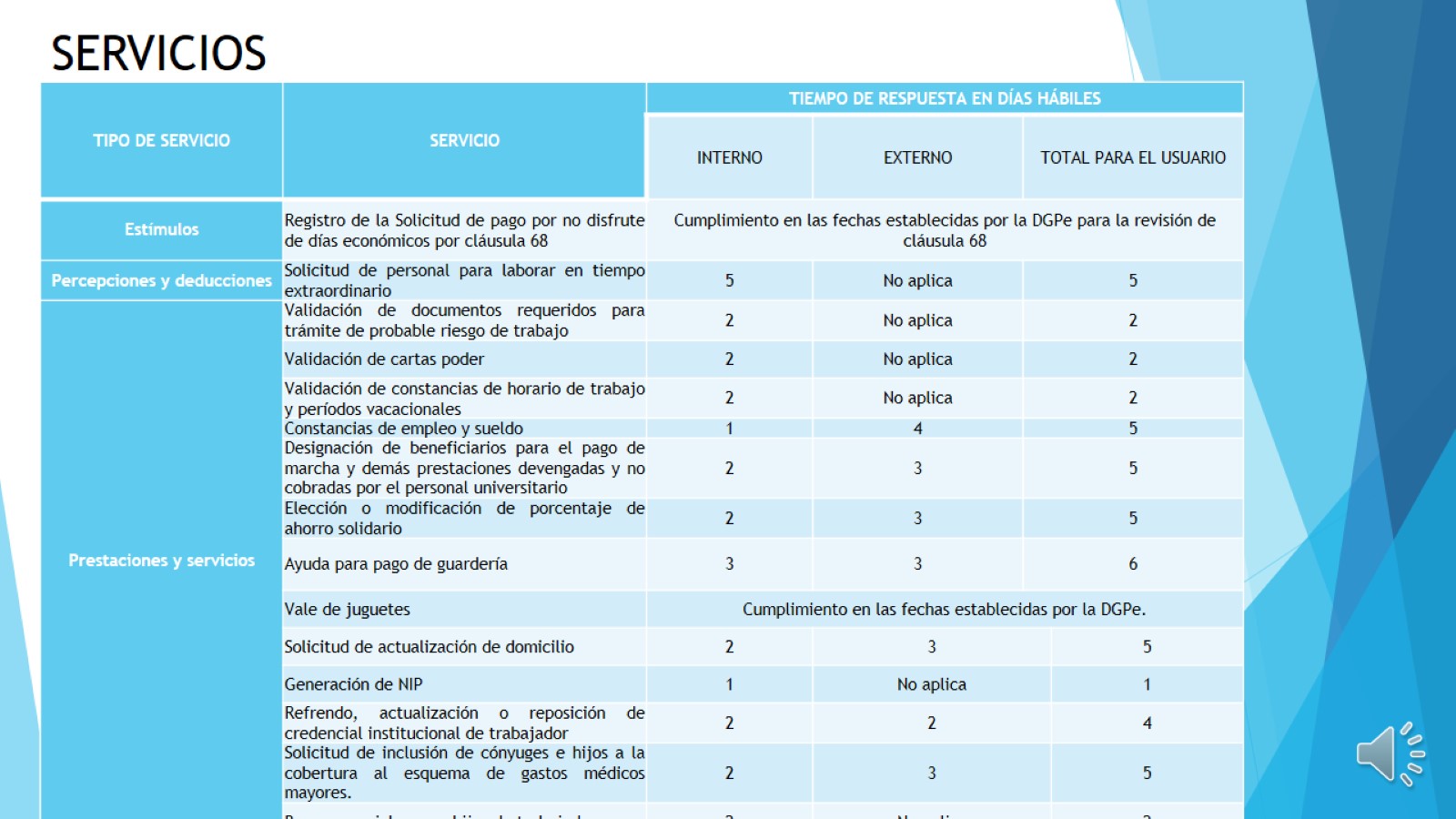 SERVICIOS
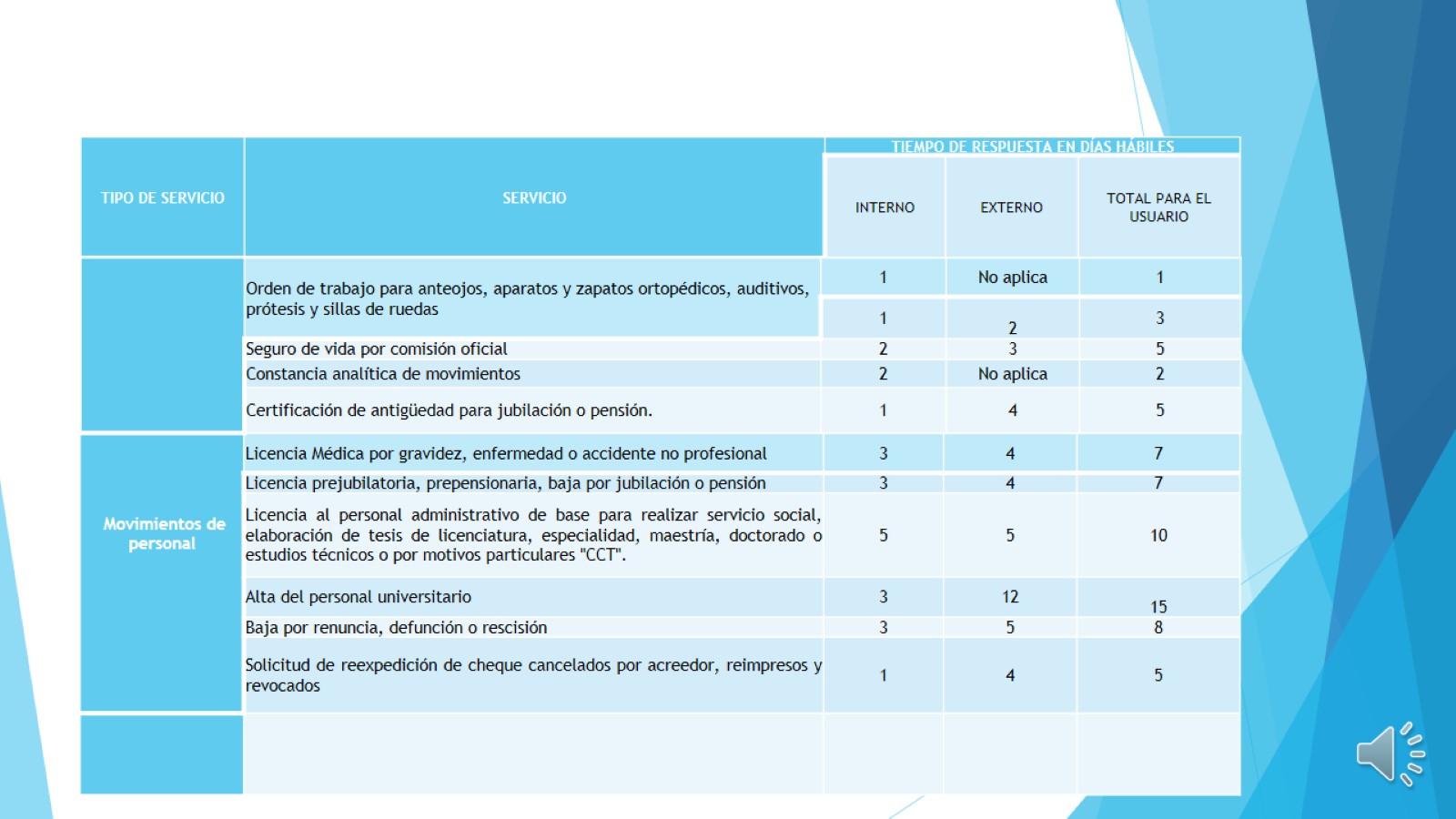 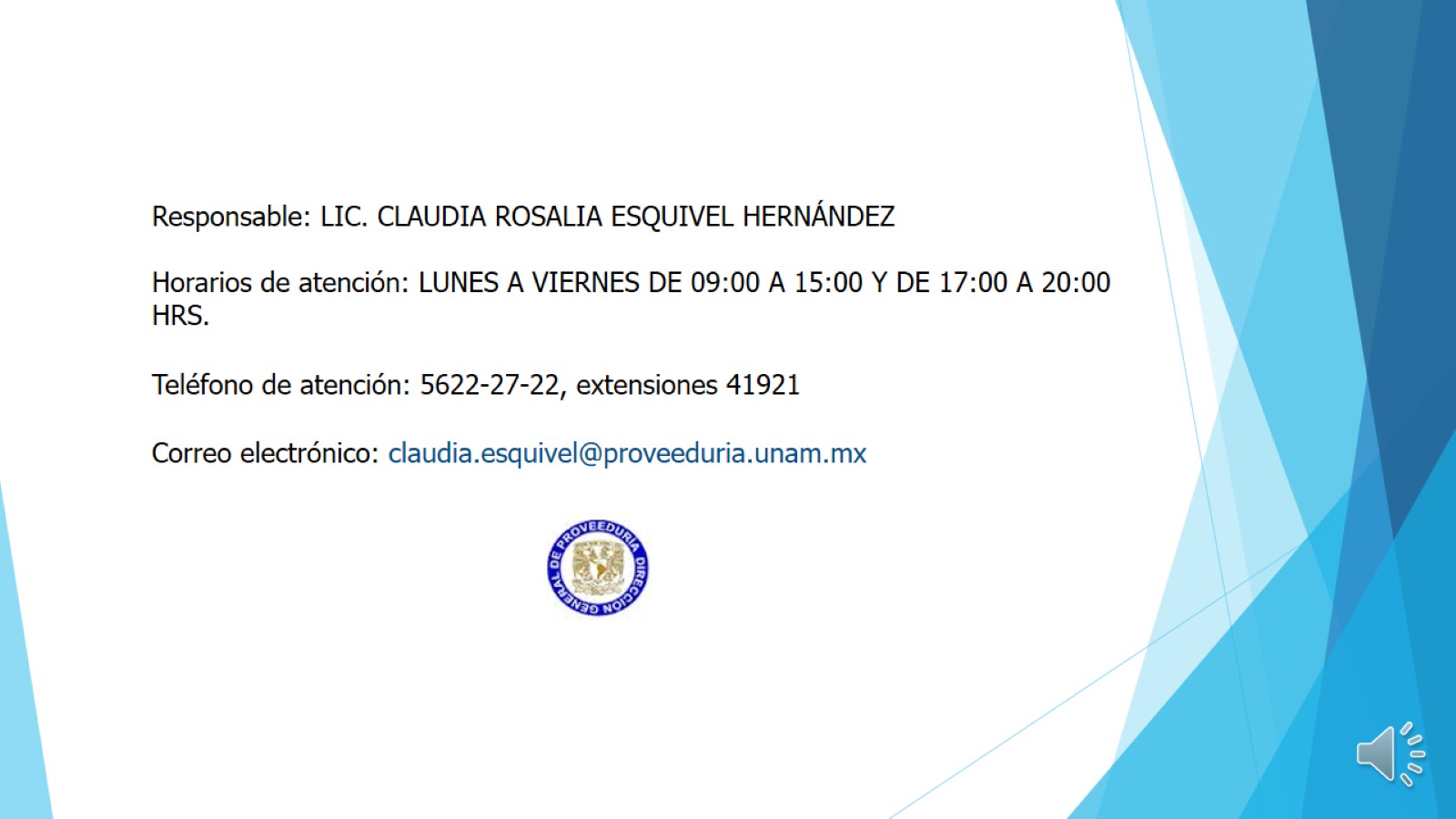 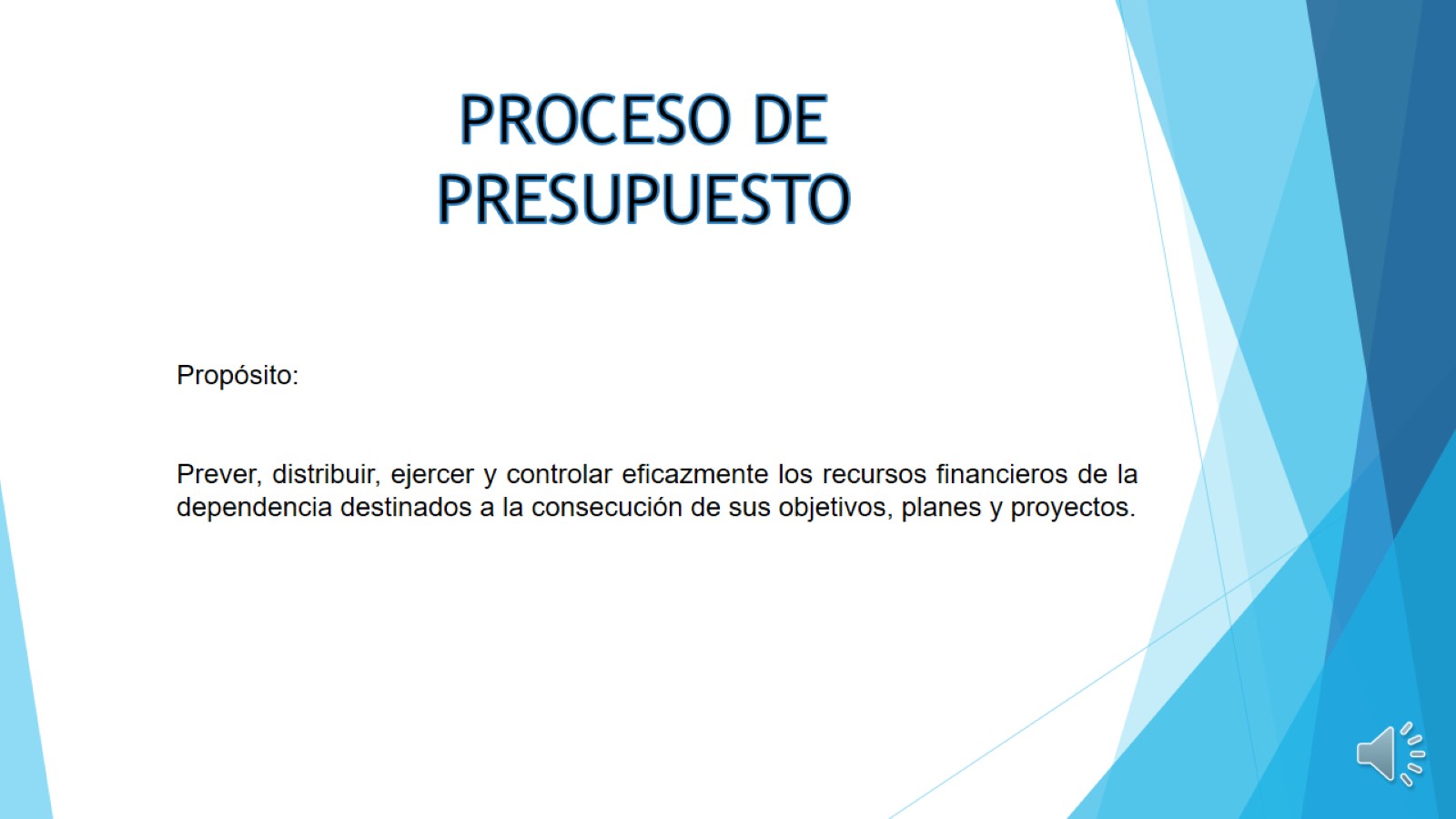 PROCESO DE PRESUPUESTO
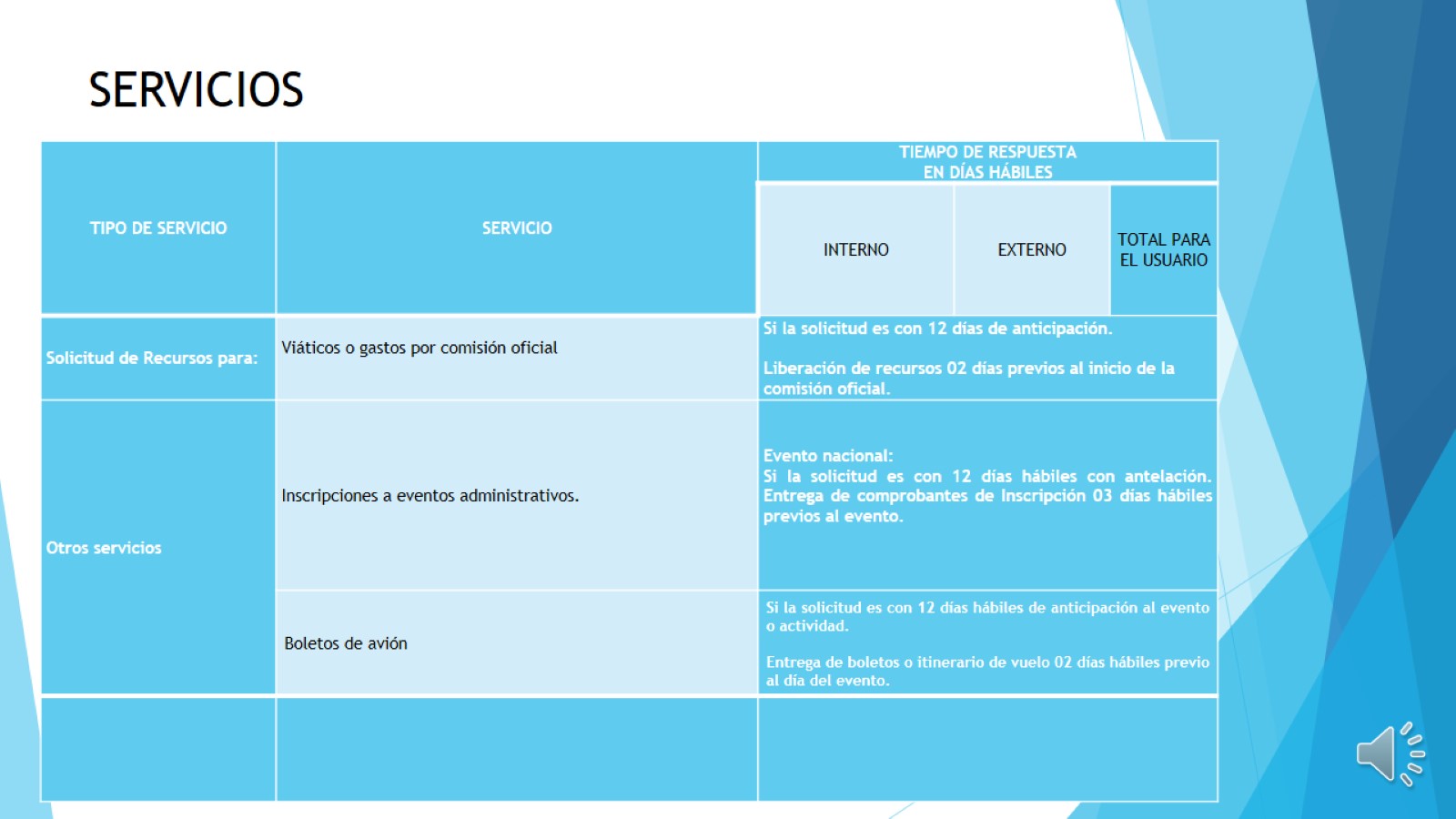 SERVICIOS
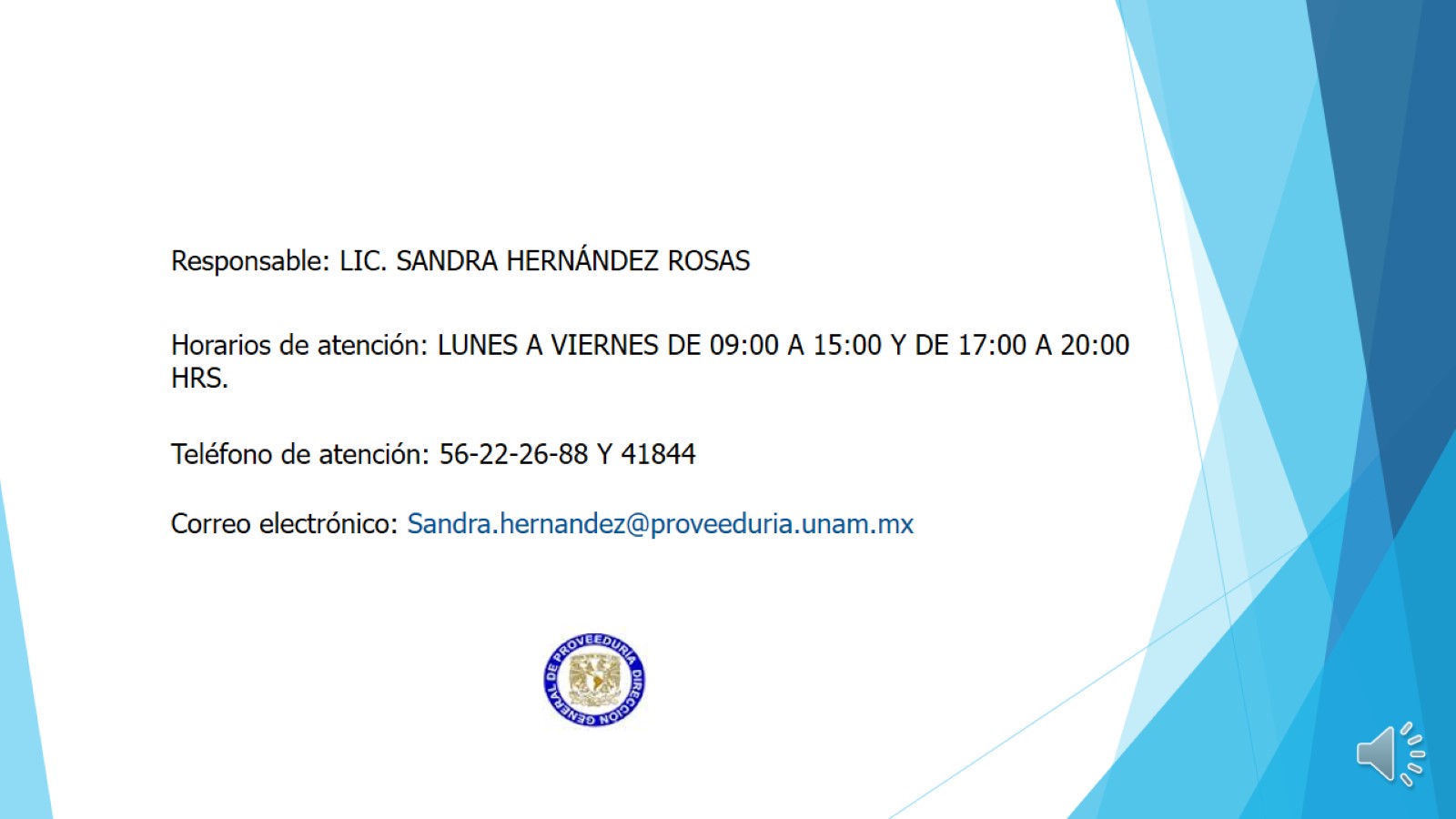 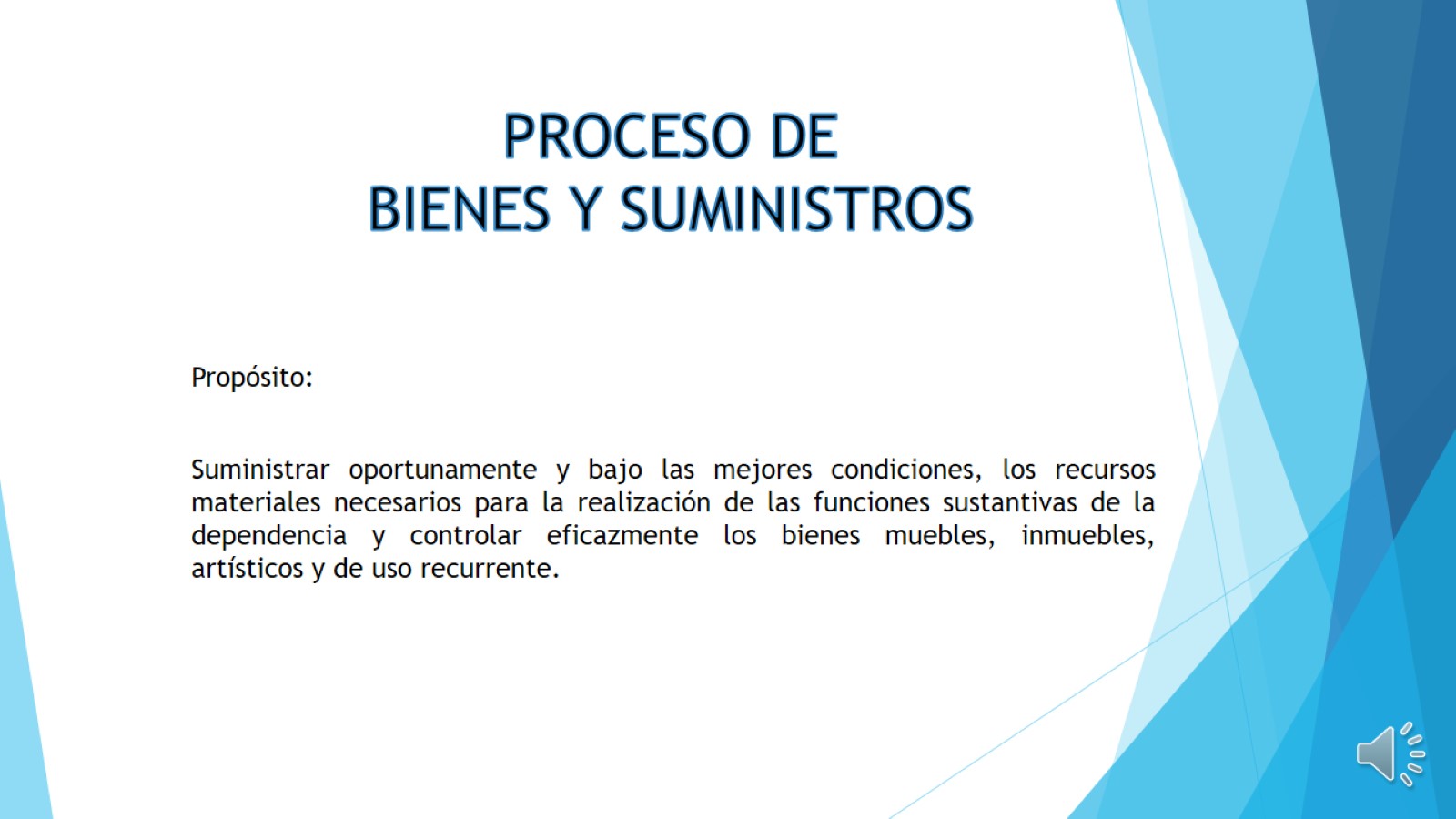 PROCESO DE BIENES Y SUMINISTROS
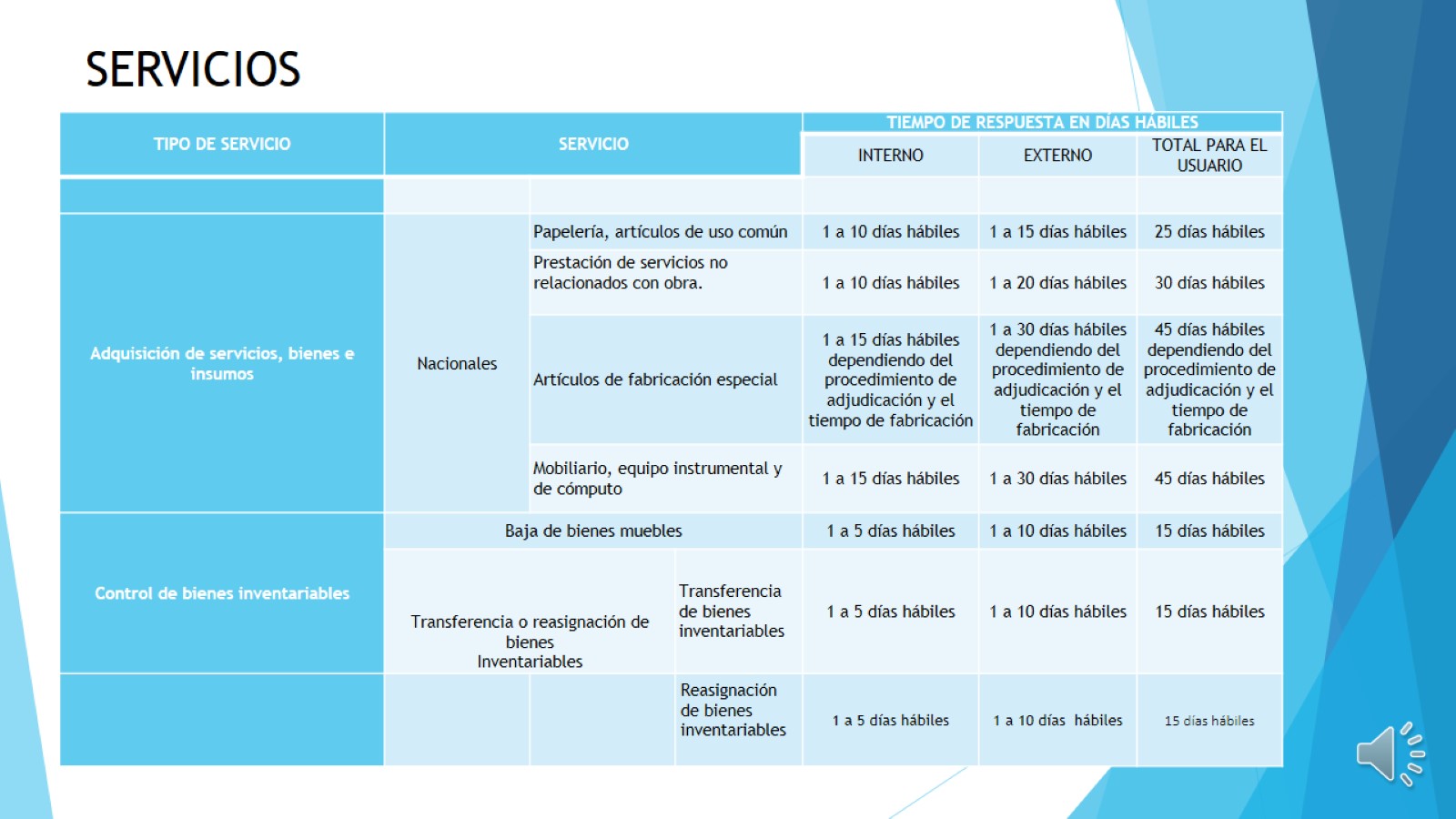 SERVICIOS
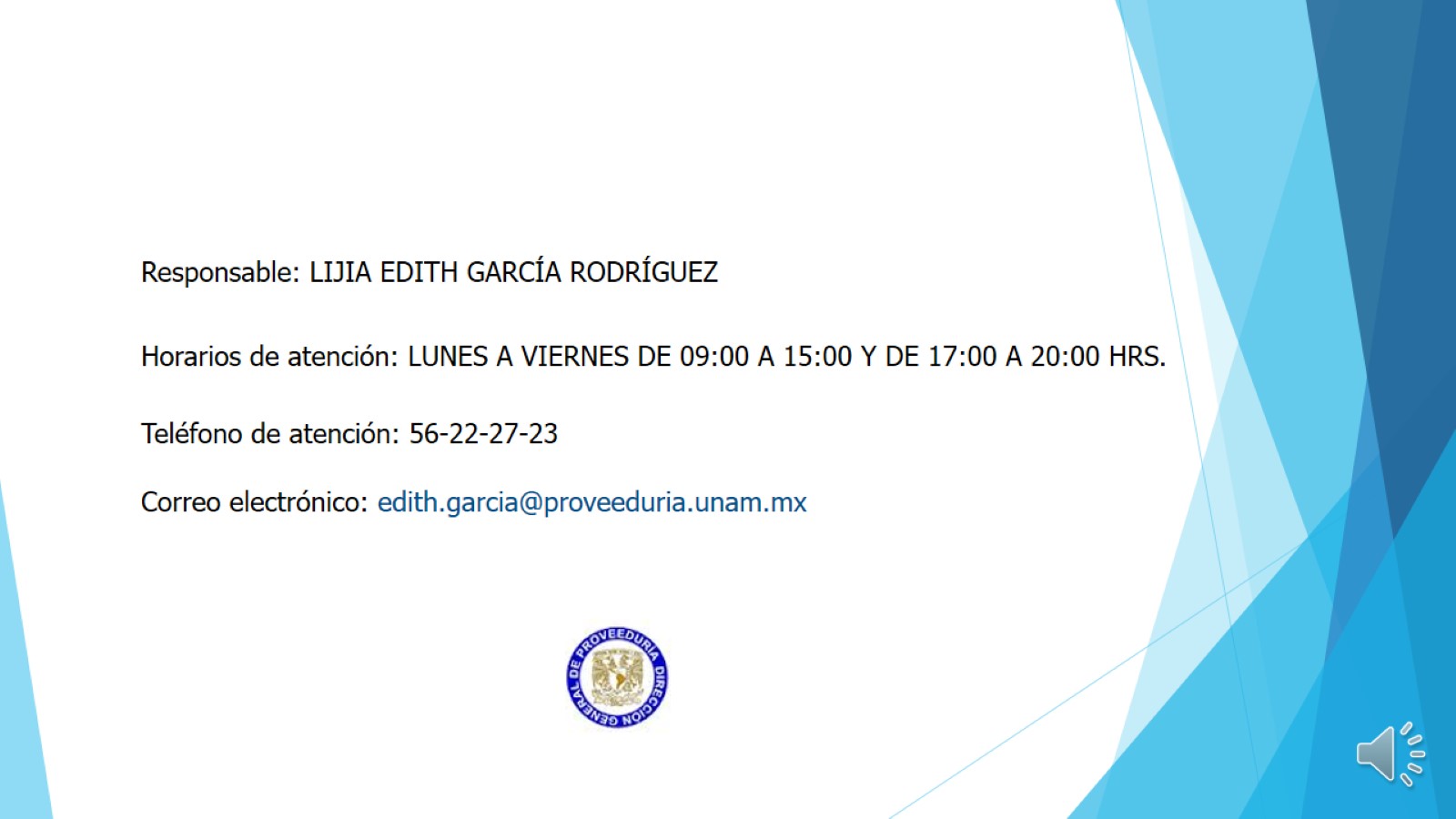 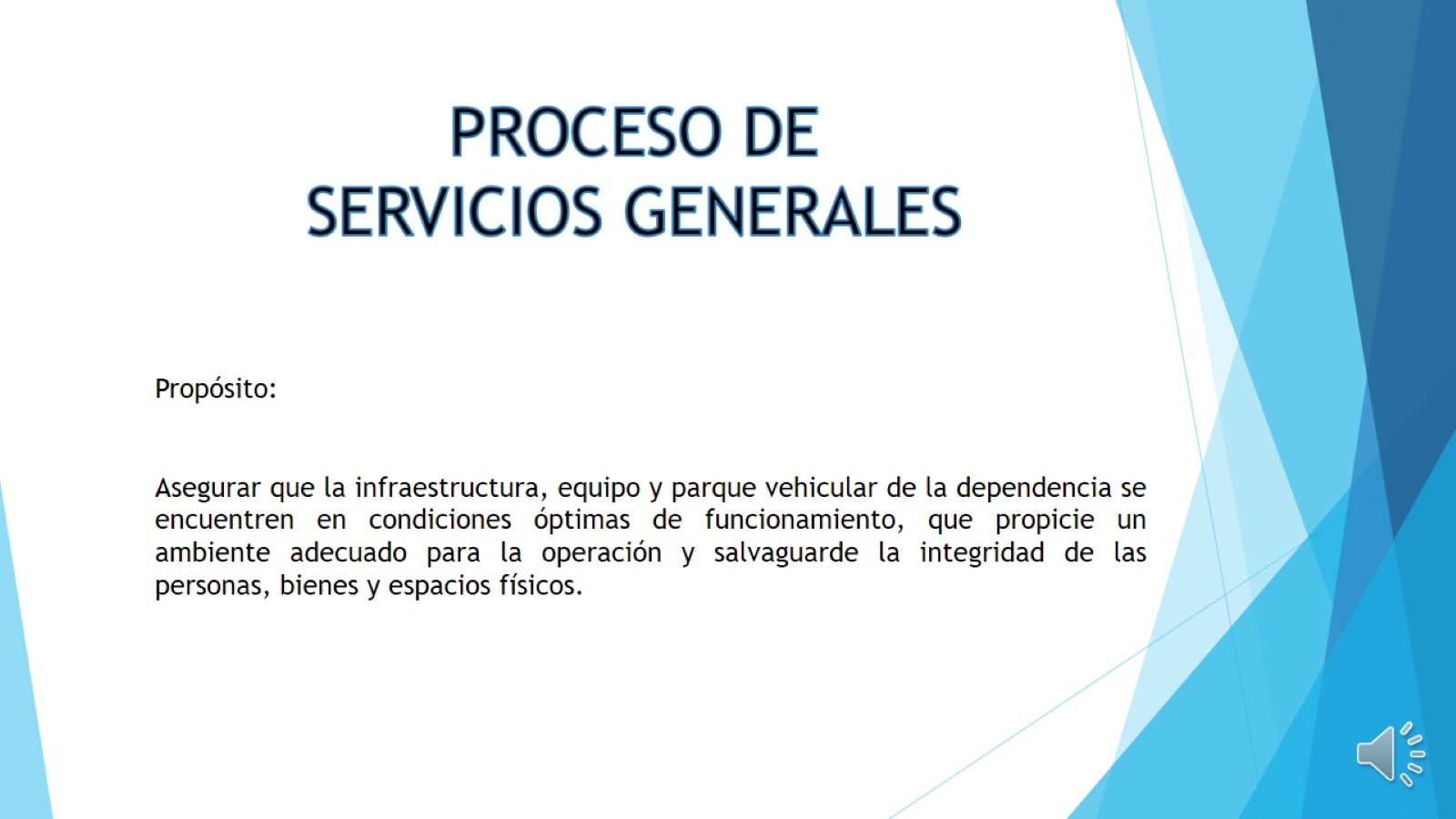 PROCESO DE SERVICIOS GENERALES
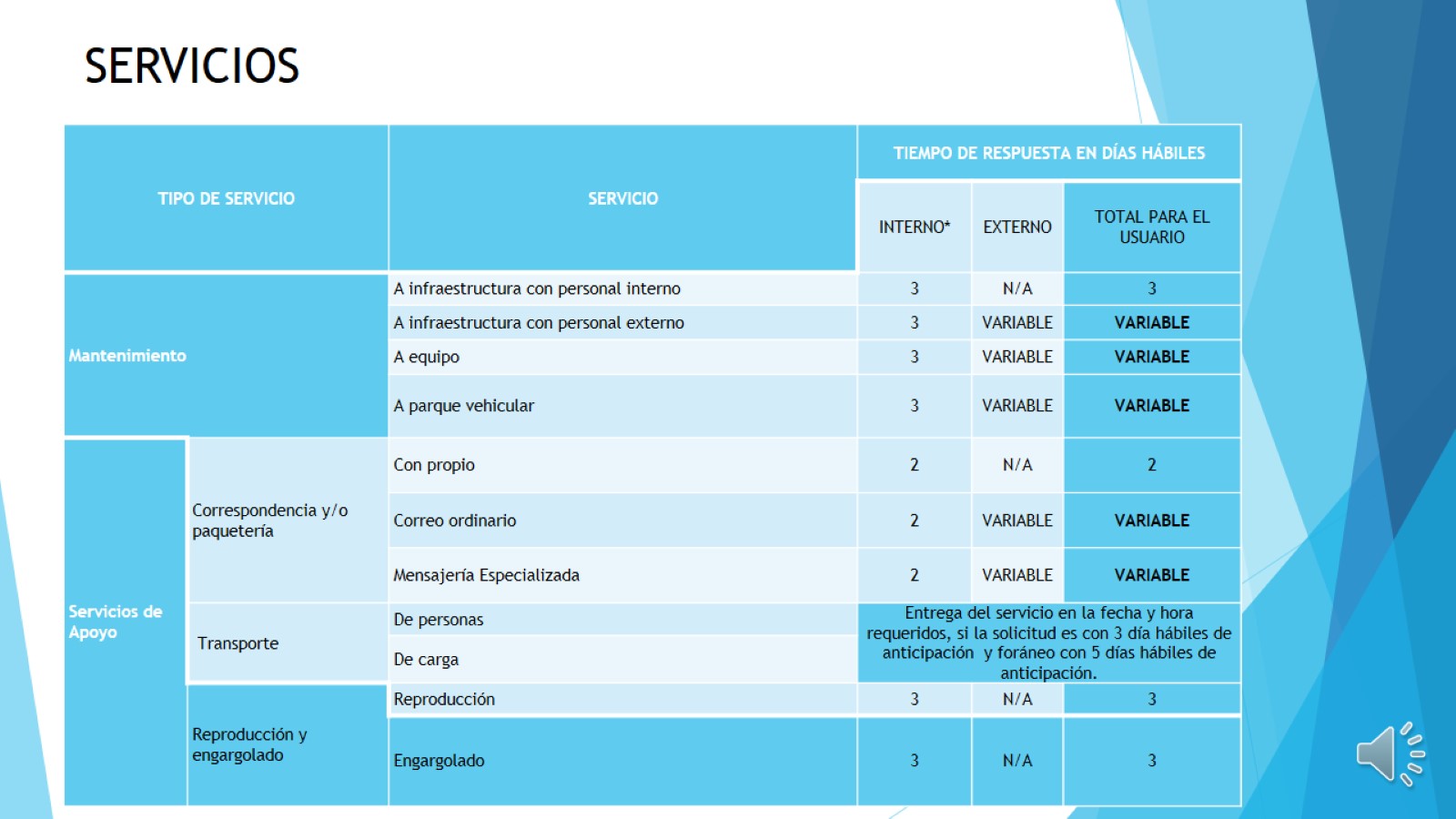 SERVICIOS
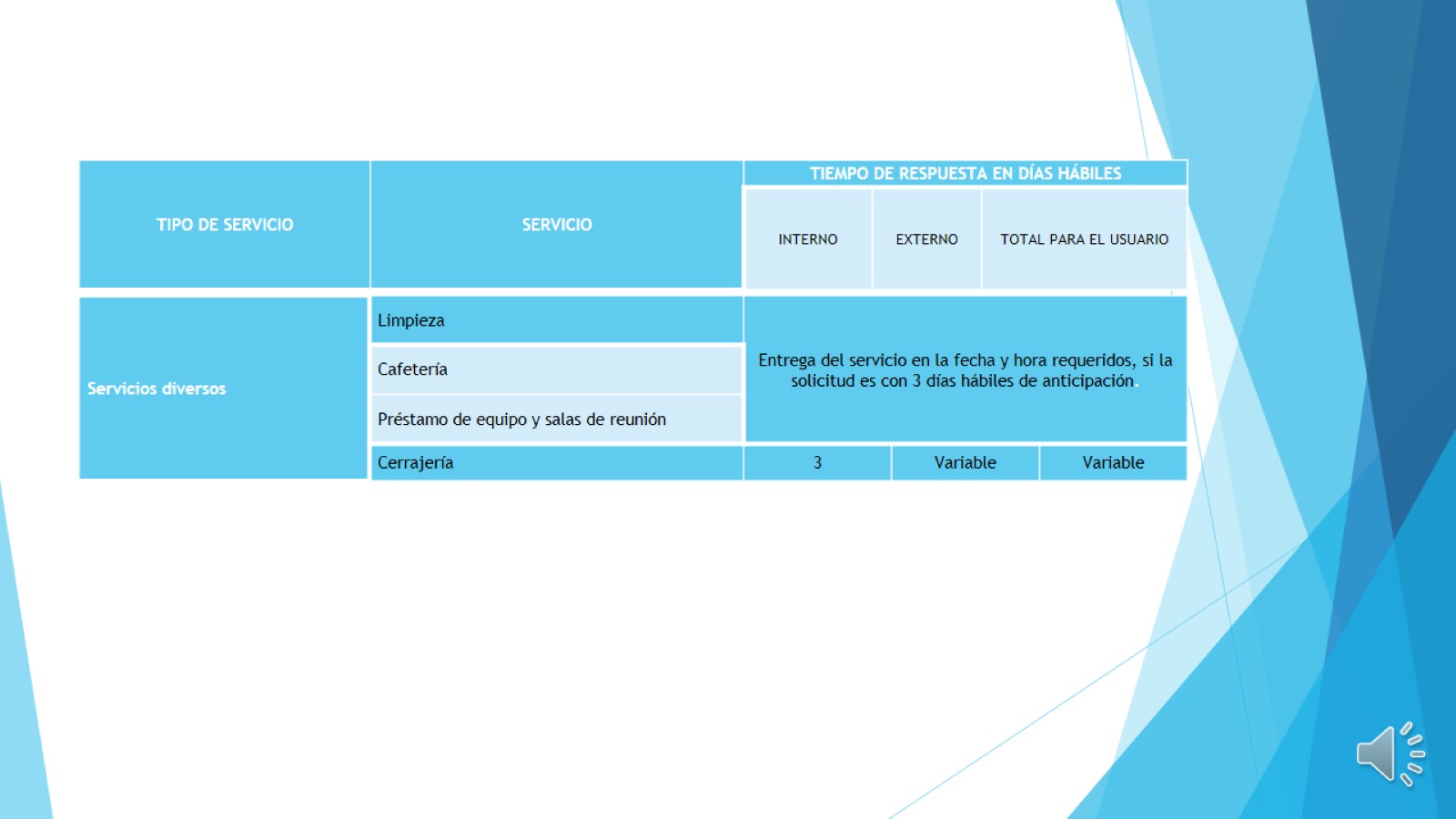 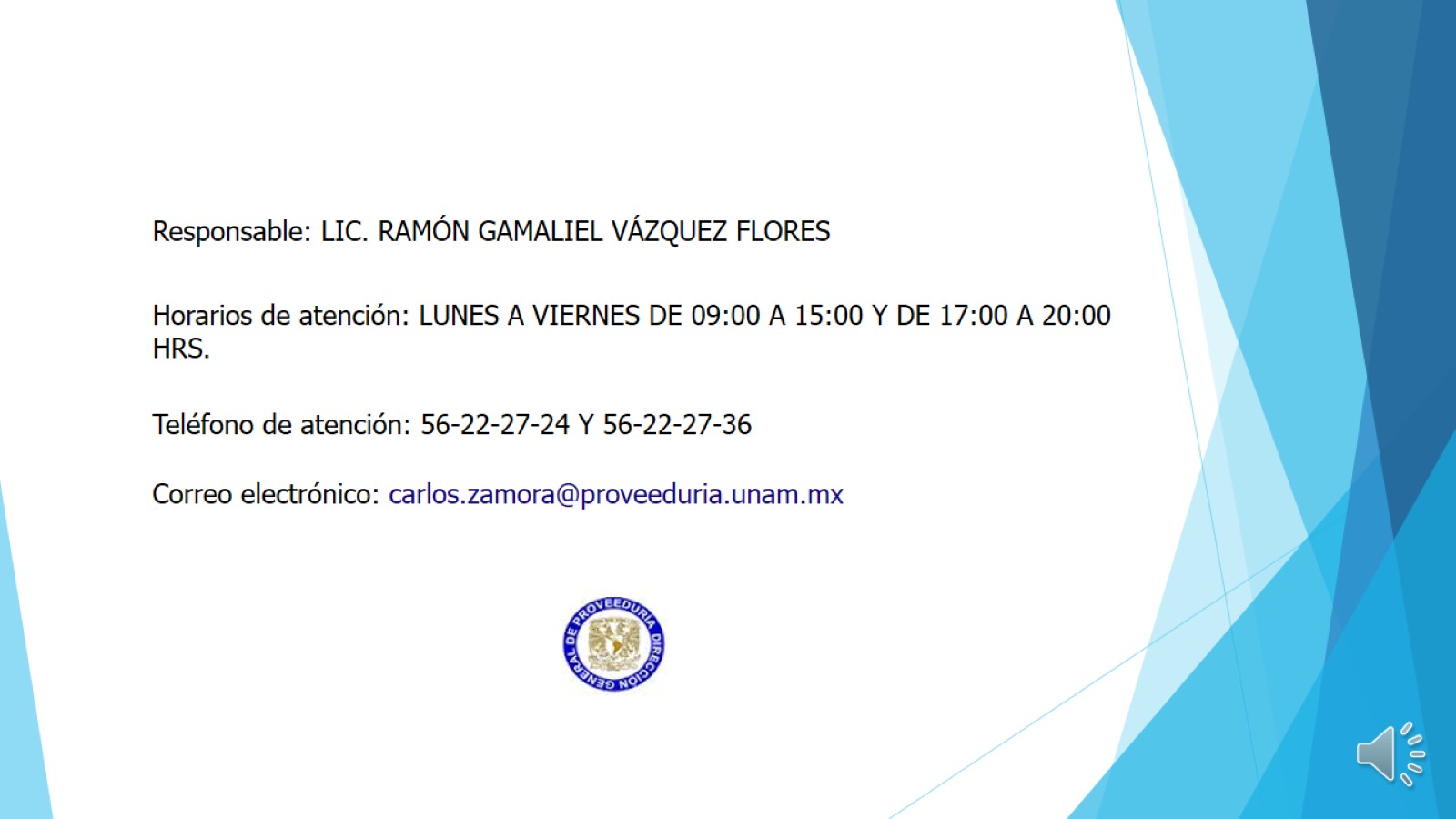 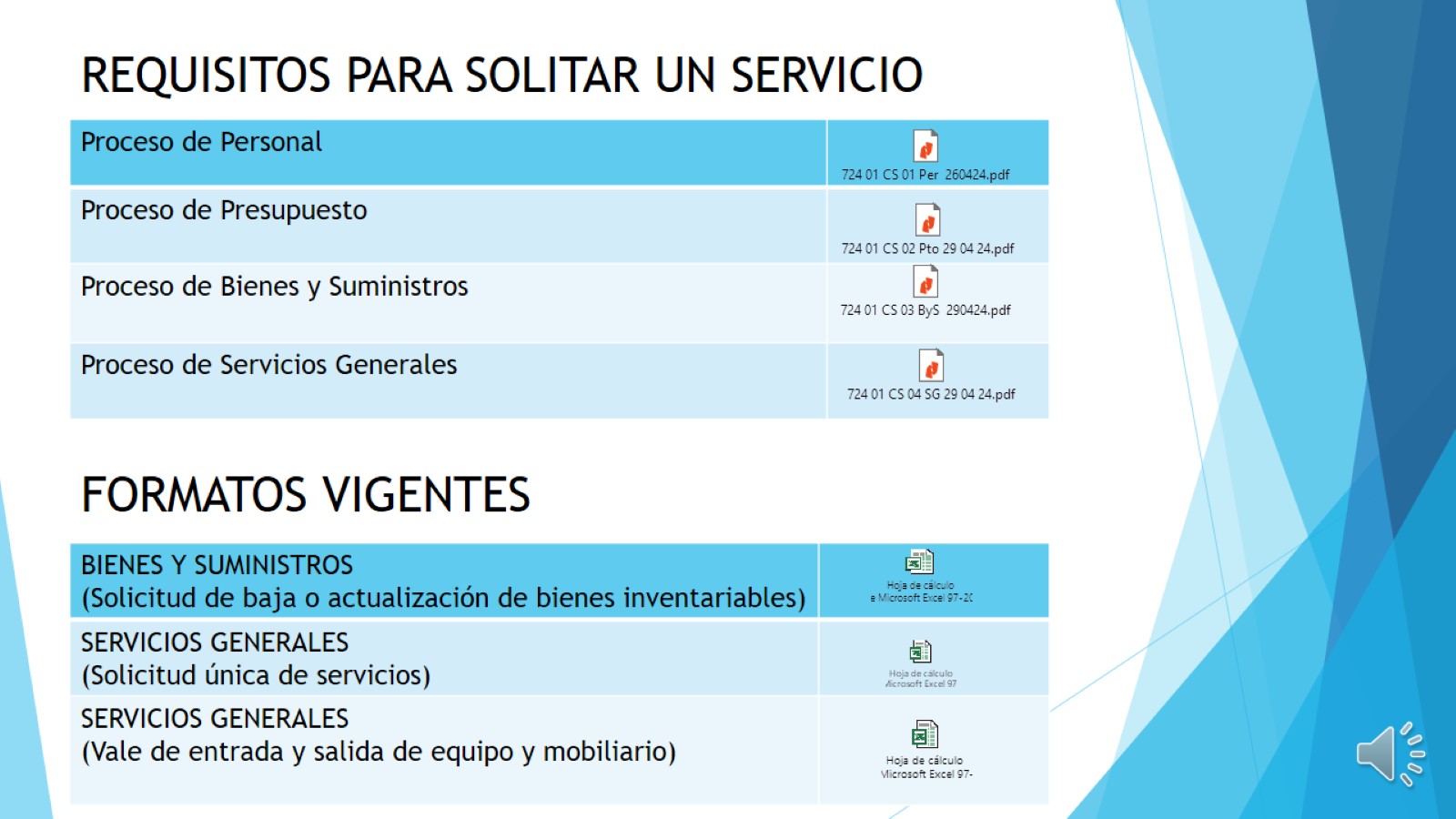 FORMATOS VIGENTES